Grootheden en eenheden
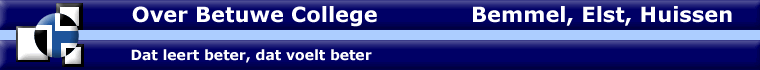 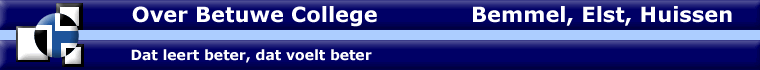 Grootheden factoreenheden
Grootheid en eenheid
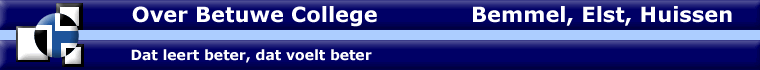 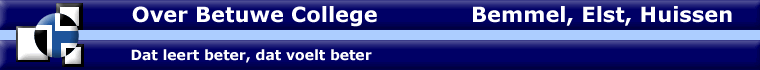 Grootheid
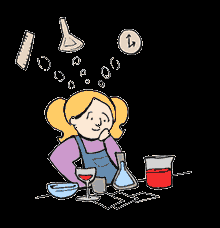 Onderwerp / meetbaar

Eerste twee kolommen uit binas tabel 6
Grootheid en eenheid
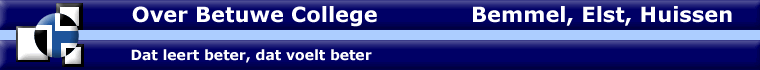 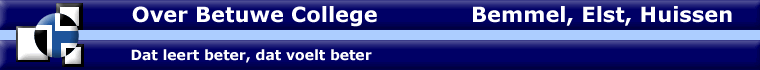 Voorbeelden van een grootheid
Snelheid					v
Volume					V
Tijd						t
Temperatuur				T
Kracht						F
Frequentie					f
Grootheid en eenheid
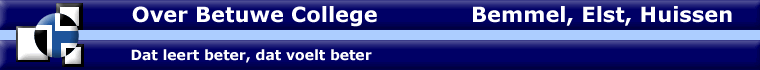 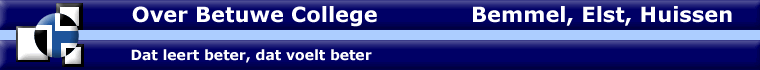 Denk dus aan:

 hoofd en kleine letters!!!!!!
20 drops of water    makes about 1 milliliter
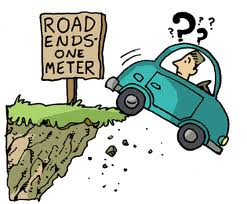 Eenheid
Maat / staat achter het getal

Waar druk je het getal in uit

Laatste twee kolommen van Binas tabel 6
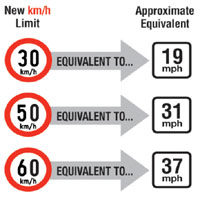 20 drops of water    makes about 1 milliliter
Eenheid
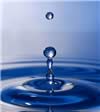 5 druppels water                   is ongeveer 1 mL
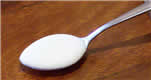 1 theelepel met water                 is ongeveer 5 mL
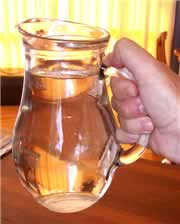 1 kan met water                 is 1 L
Eenheid
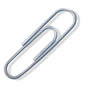 1 paperclip               is ongeveer 1 g
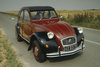 Een Citroen 2CV                             is 560 kg
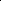 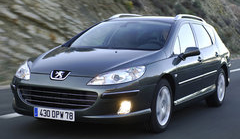 Peugeot 407 SW                           is 1476 kg
Factor
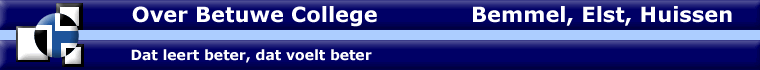 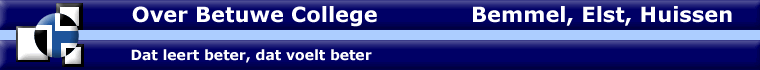 Metriek stelsel wiskunde
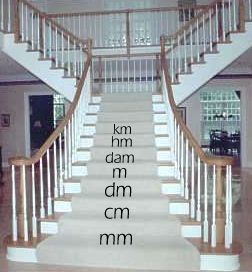 Factor
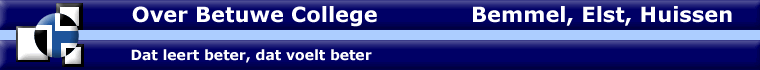 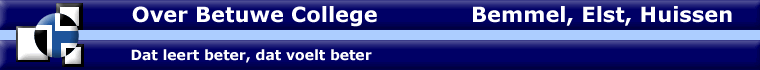 Metriek stelsel wiskunde
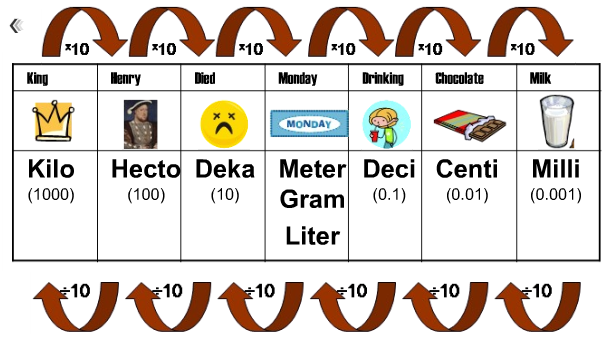 Factor
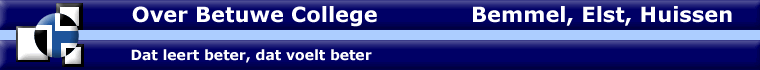 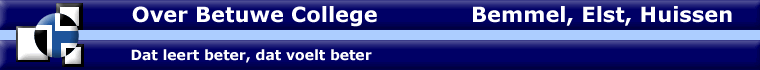 Metriek stelsel wiskunde
Letter om getal makkelijker te schrijven
Zie tabel 3 binas voor waarde en afkorting (letter)
De letter staat voor een factor!

milli	m		x 1/1000
Kilo	k		x1000
Metriek
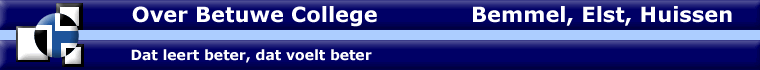 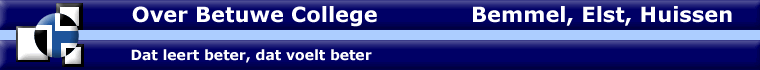 Wat is wetenschappelijk
Factor
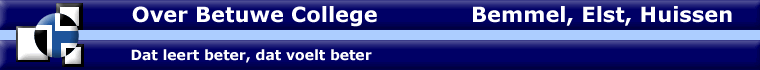 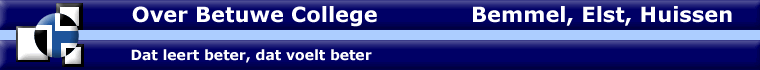 Metriek stelsel wiskunde
Nu kunnen we het metriek stelsel ook wetenschappelijk schrijven.
Factor
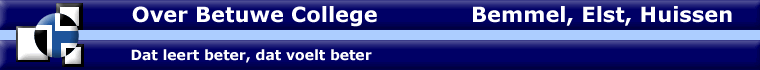 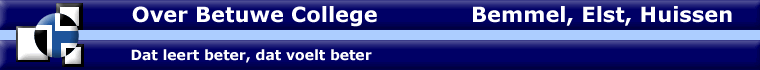 Metriek stelsel wiskunde
Factor
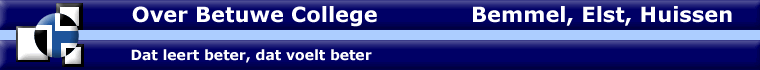 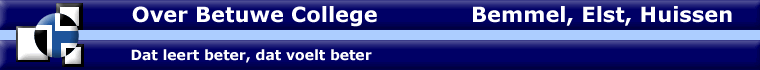 Waarom wetenschappelijk
Factor
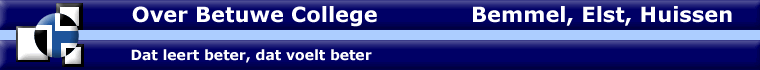 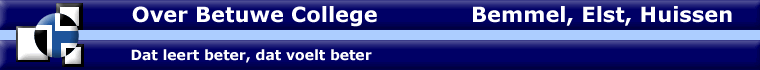 Wat schrijf je
Factor
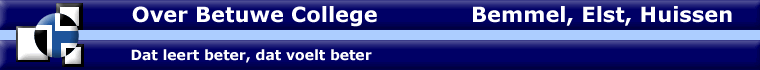 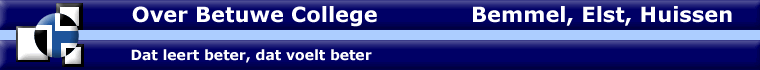 Wat beteken het
3
Factor
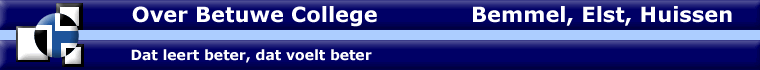 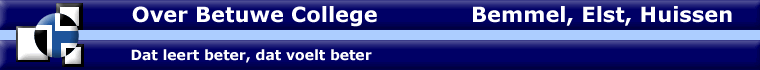 Wat beteken het
Zie tabel 3 binas voor de factor
3
Factor
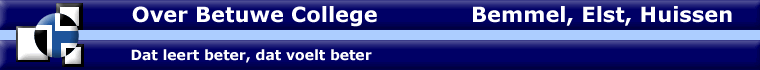 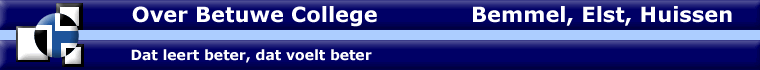 Nog meer toepassing
3
Grootheid, Factor en Eenheid
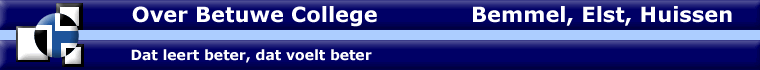 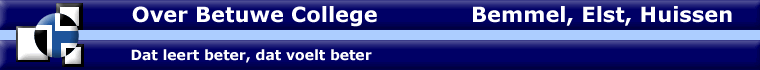 Grootheid    ,    factor   ,    eenheid